演　題　名
氏　名
（所　属　名）
←発表者全員の氏名を記載する
発表者のＣＯ Ｉ 開示
演題発表に関連し、発表者らに開示すべき
CO I関係にある企業などはありません
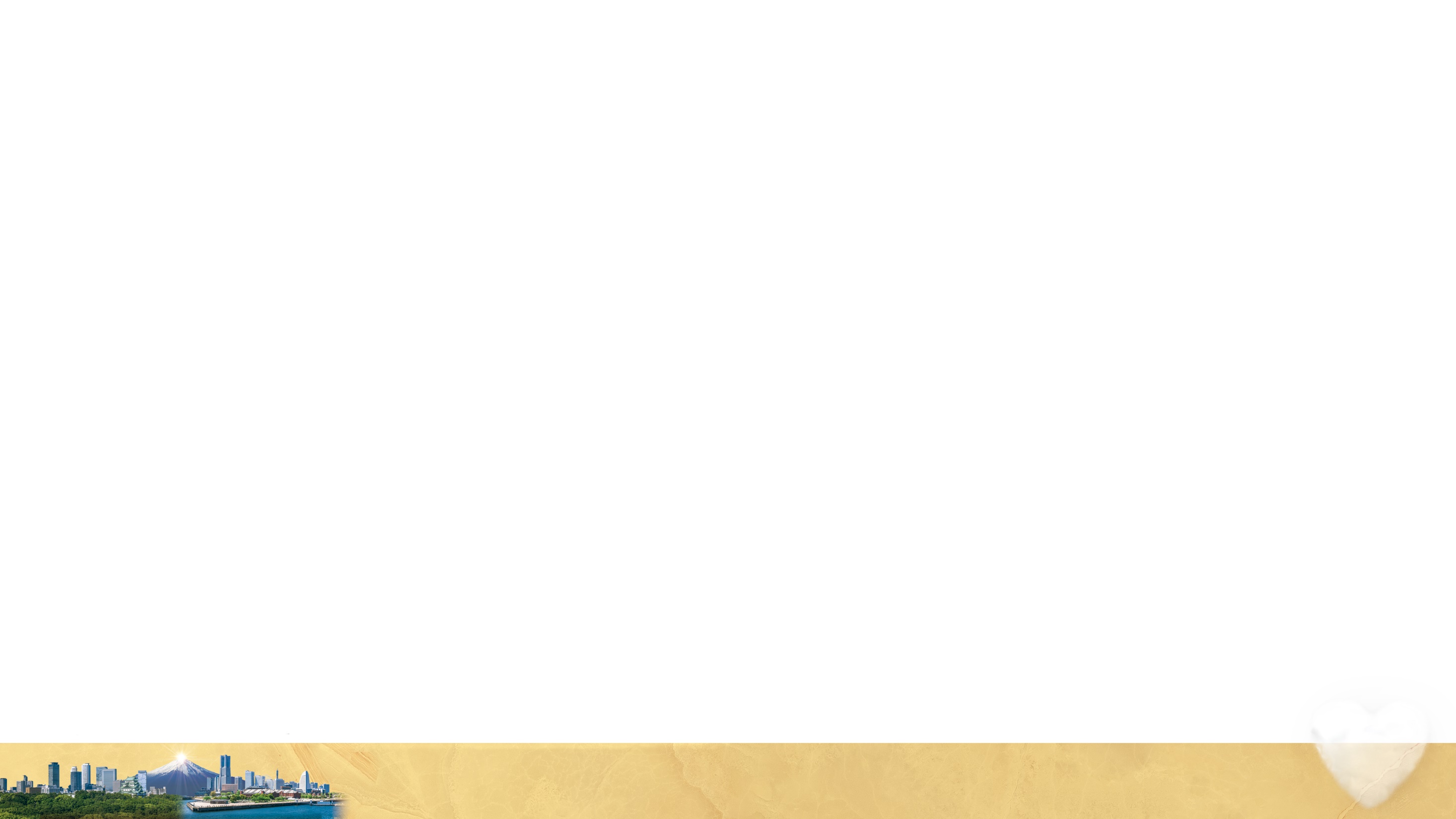 発表者のＣＯ Ｉ 開示
演題発表に関連し、発表者らの開示すべきCO I 関係にある企業として
講 演 料：	●●製薬、■■製薬
受託研究・共同研究費：	●●製薬
奨学寄付金：	 ■■製薬
↑ 開示すべき内容が過去3年間にある項目のみ記載する
結　論
発表の最後にこのスライドを使用